Anomalous magnetic and chromomagnetic moments
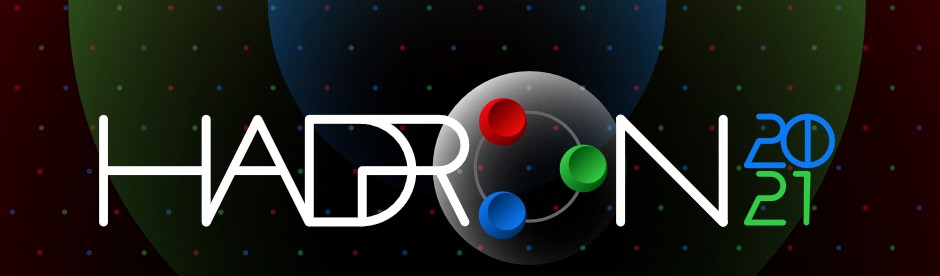 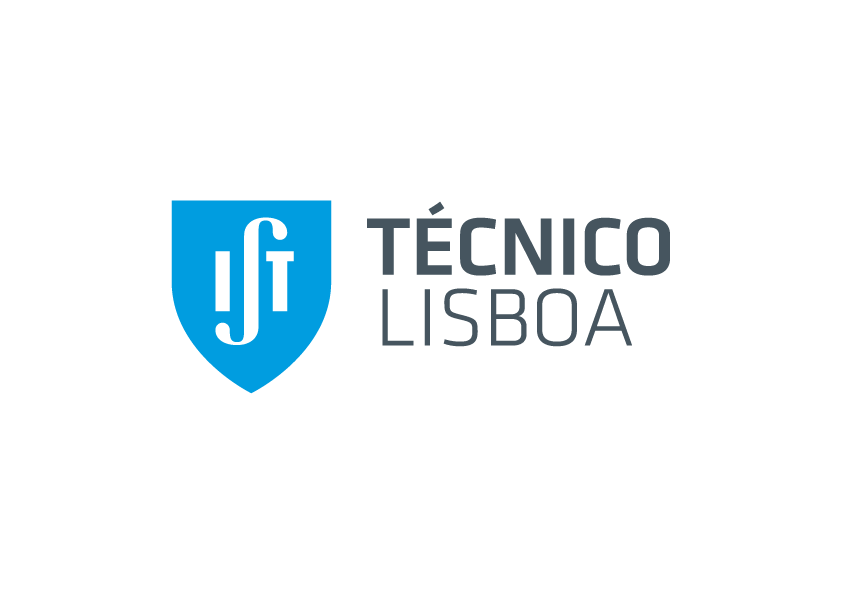 Luis Raúl Torres Rojas,
 Adnan Bashir, Angel Miramontes
July 30, 2021
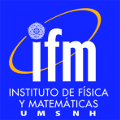 1
Content
Introduction
AMDM: QED & Electroweak contributions
ACDM: Strong & Electroweak contributions
Summary
2
Introduction
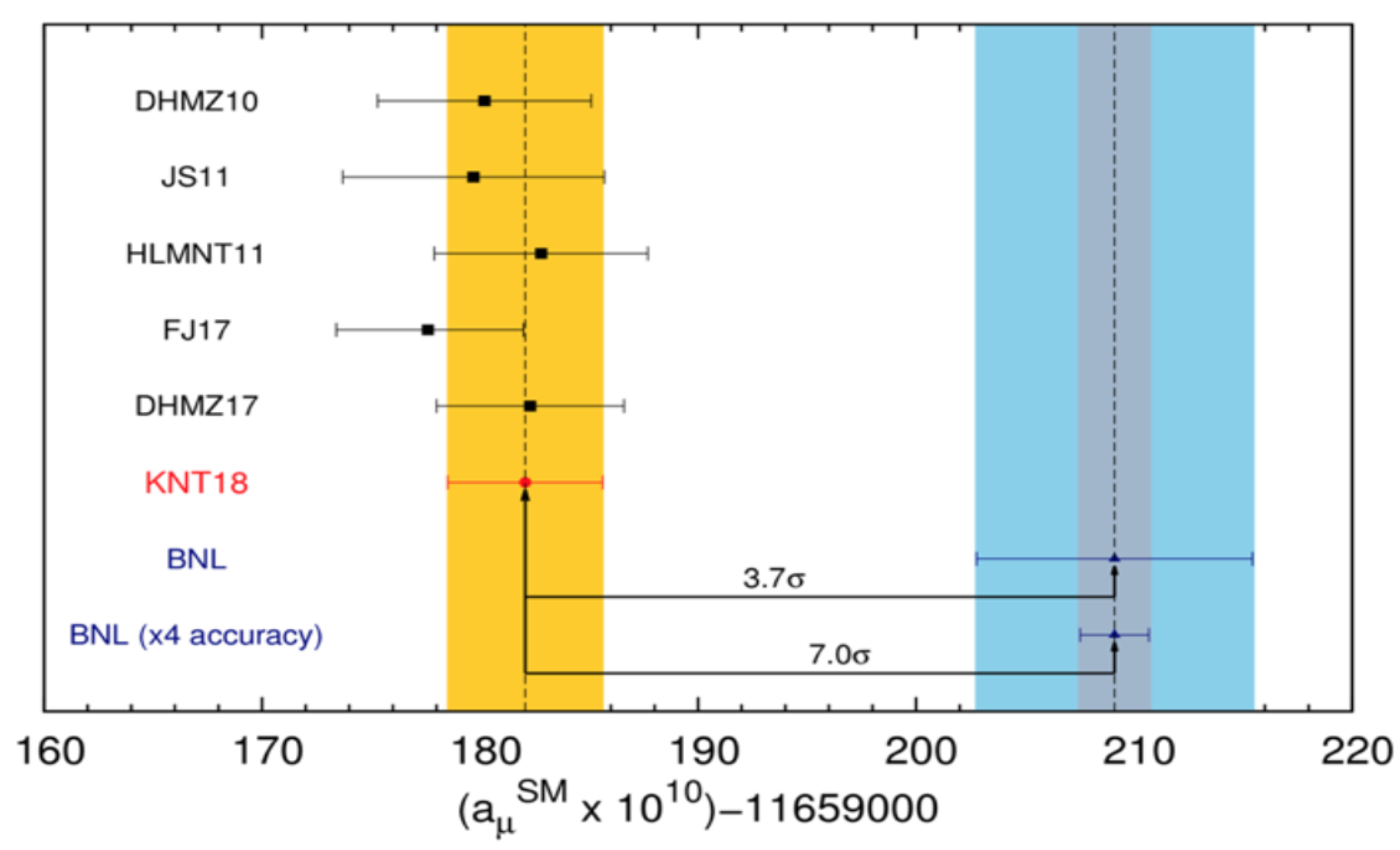 3
Introduction
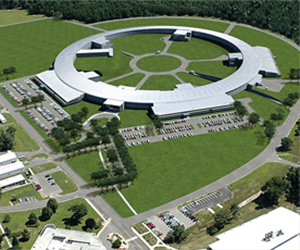 Last year, the international theory community published a comprehensive SM prediction for the muon anomaly.  
Aoyama, T. et al.(2020). The anomalous magnetic moment of the muon in the Standard Model. Physics reports
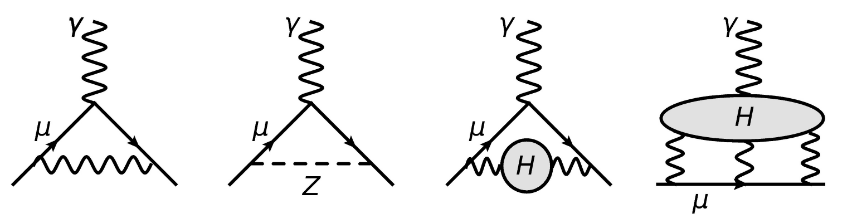 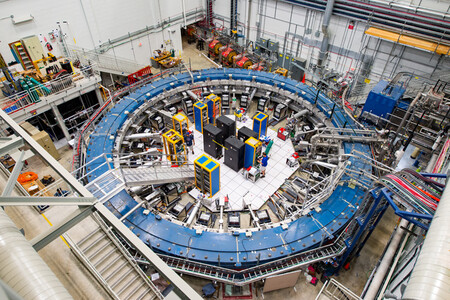 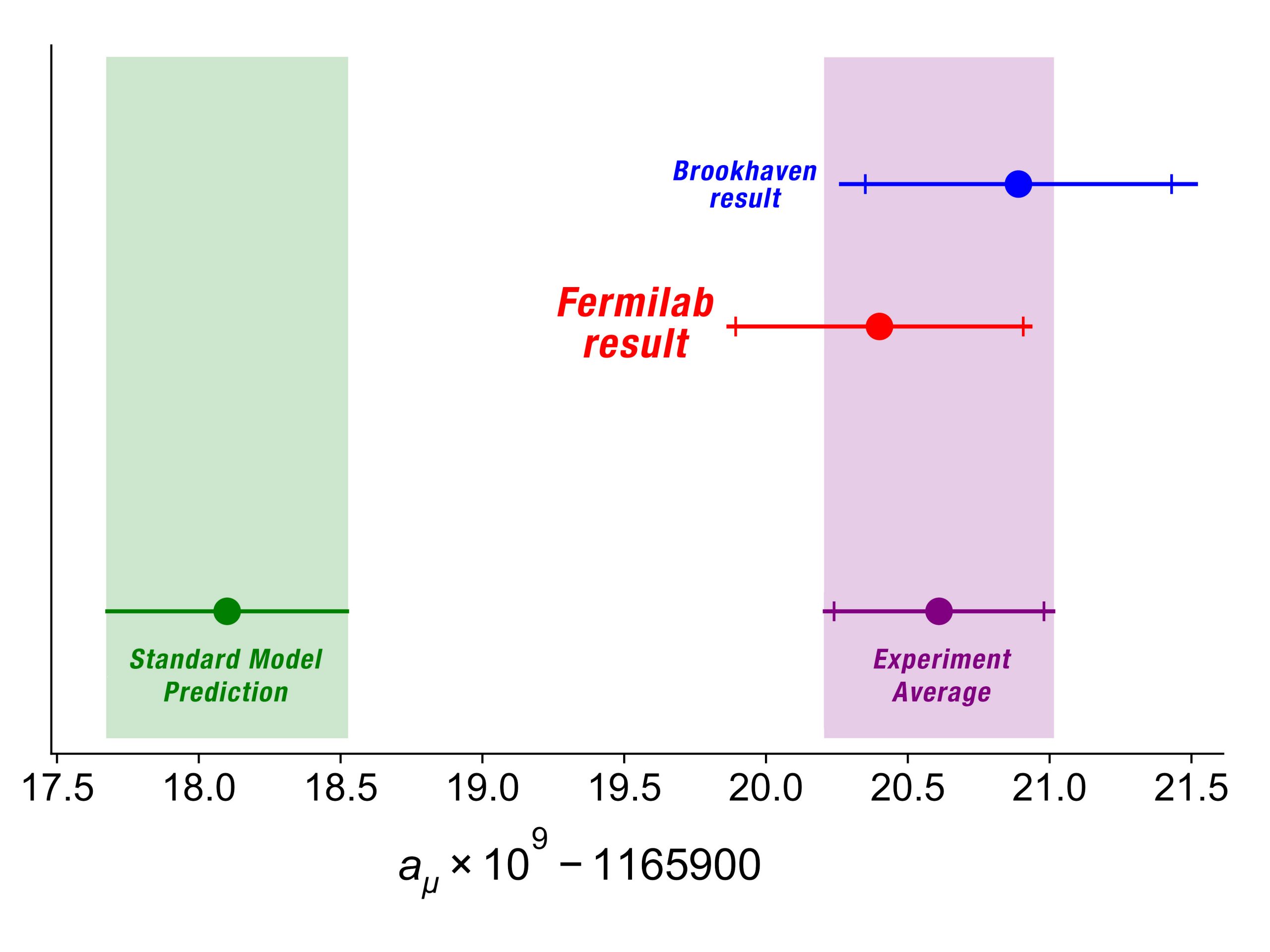 The data obtained at Brookhaven National Laboratory in 2006 gives
Abi, B., et. Al.. (2021). Measurement of the positive muon anomalous magnetic moment to 0.46 ppm. Physical Review Letters, 126(14), 141801
4
Introduction
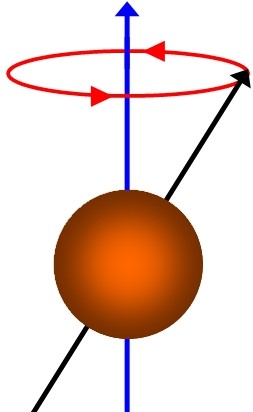 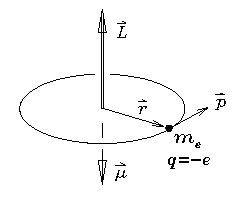 Quantum effects
5
AMDM: QED
Julian Schwinger [1948]
The famous result
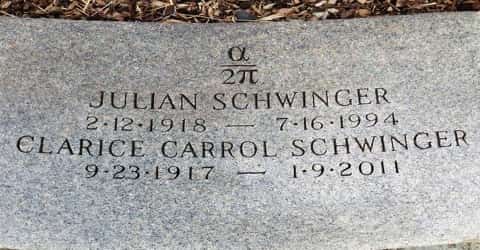 ¡Gauge invariant!
6
AMDM: Electroweak
W contribution
Higgs
contribution
7
AMDM: Electroweak
Sum over all the corresponding magnetic form factors of the four diagrams, we obtain a finite result and the gauge term drops out
¡Gauge invariant!
¡Gauge invariant!
¡Gauge invariant!
8
ACDM: Strong Interactions
The corresponding quantity for QCD is the anomalous cromomagnetic dipole moment (CMDM) of quarks which has not yet been precisely known
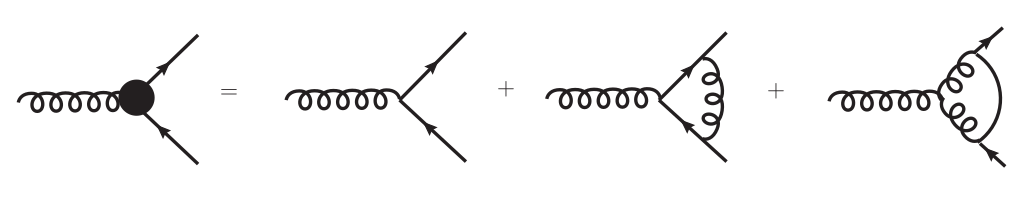 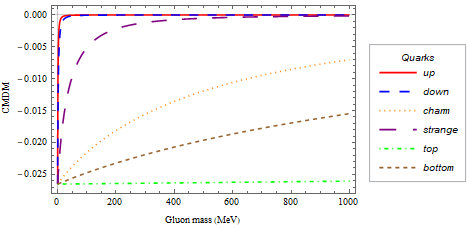 On-Shell limit
Bermudez, et. al. (2017). Quark-gluon vertex: A perturbation theory primer and be-yond. Phys. Rev. D, 95(3), 03
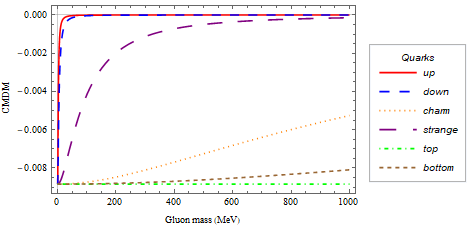 ¡Gauge invariant!
Symmetric limit
9
ACDM: Strong Interactions
The non-abelian diagram of the quark-gluon vertex induces a logarithmic divergence at the level of one loop at the conventional on-shell limit.
On Shell limit
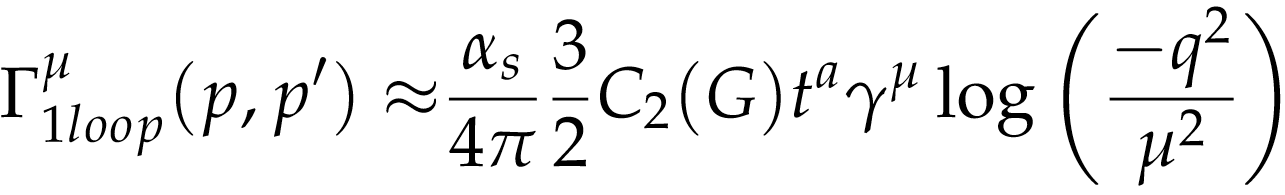 Bermudez, R., et. Al. (2017). Quark-gluon vertex: A perturbation theory primer and be-yond. Physical Review D, 95(3), 03
Symmetric limit
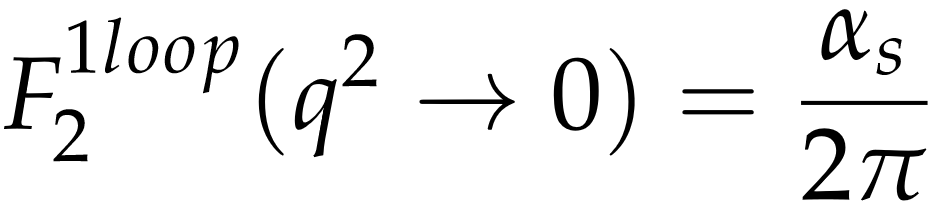 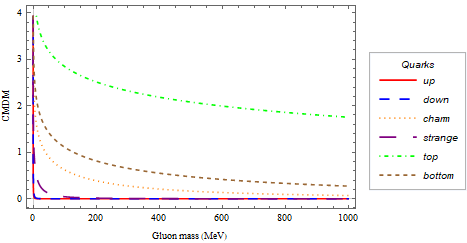 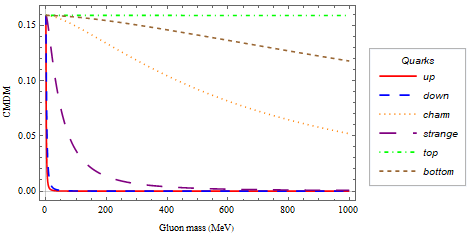 ¡Gauge invariant!
10
ACDM: Electroweak
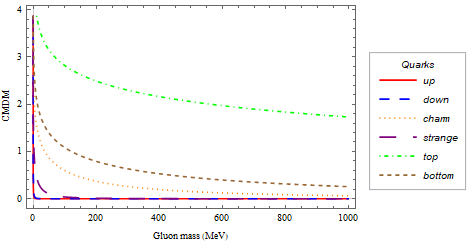 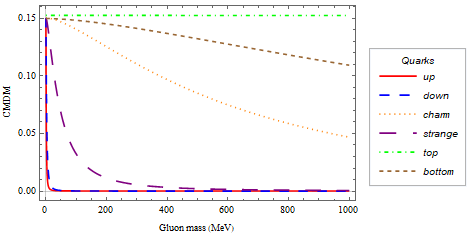 ¡Gauge invariant!
On-shell
Symmetric
Choudhury, I. D., & Lahiri, A. (2015). Anomalous chromomagnetic moment of
quarks. Modern Physics Letters A, 30(23), 1550113.
11
Summary
12
THANK YOU!
13
14
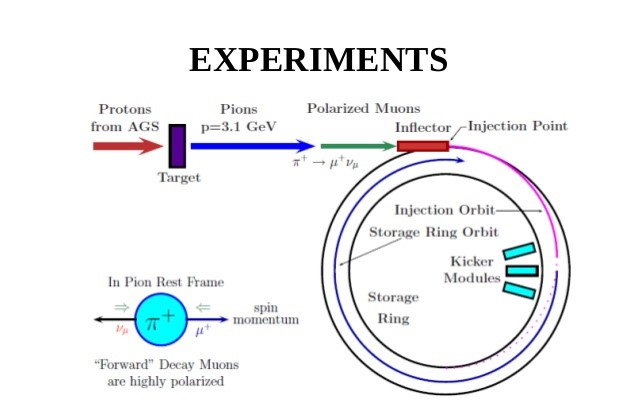 Thomas-Bargmann-Michel-Telegdi (BMT) equation
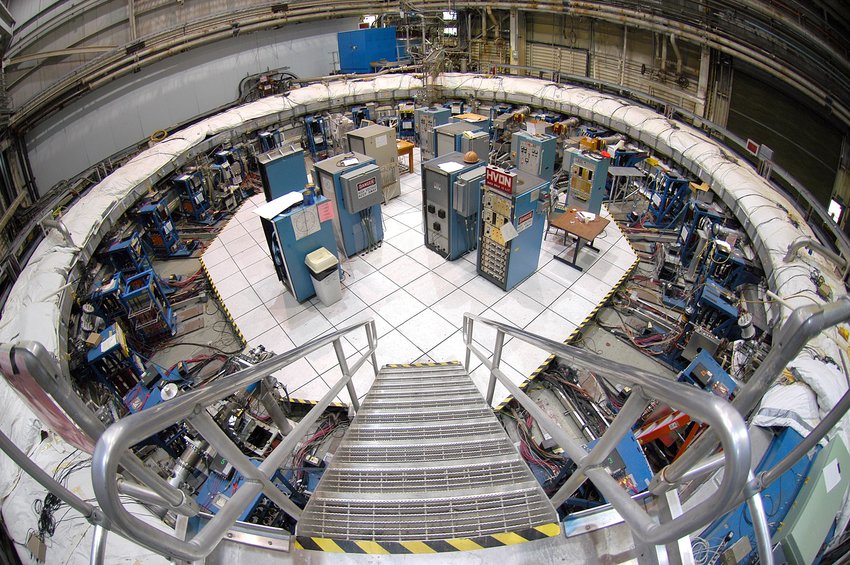 15